Background
The Bureau of Indian Education manages 187 schools and dormitories, two federally operated post-secondary institutions, and 25 tribally controlled colleges and universities across 23 states and on or near 63 American Indian Reservations.  
Similar to many state departments of education, we grapple with the challenges of helping schools attain Adequate Yearly Progress (AYP), including serving a student population for which the majority are economically-challenged, many have special needs, and a large number of students are categorized as limited English proficient.
2/17/2012
2
2
Sense of Urgency 60% Percent of our Schools are in Restructuring
2/17/2012
2/17/2012
BIE Math, Reads and FOCUS Institute
3
3
2/17/2012
For 2010-2011 Thirty-seven percent of Georgia schools failed to make AYP under NCLB.

For 2010-2011 sixty-nine percent of Bureau of Indian Education schools failed to make AYP under NCLB.  

For 2010-2011 eighty-seven percent of New Mexico schools failed to meet AYP under NCLB.
4
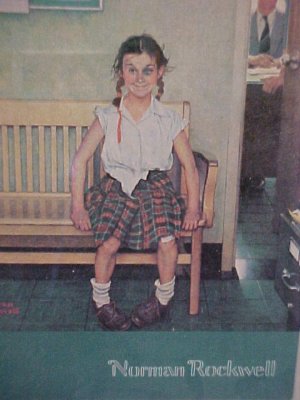 What it Takes
2/17/2012
Its really not a difficult activity that needs superior intelligence to do or understand.  We can fix low performing schools.  We can double student performance in our lowest performing  schools and in the process take huge chunks out of the achievement gaps.
However, school turnaround is different than school improvement.  An ELO, principal, and staff must create significant change and make tough decisions that may cause push back and  strong resistance from all levels.
5
2/17/2012
.
Ten Core Elements to Turn Around BIE Schools
2/17/2012
1.   Sense of Urgency 
2.   Ambitious Goals 
3.   Aligned and Rigorous Curriculum
4.   Student Assessment Data and Analysis
5.   Effective Instructional Practices
6.   Intensive and Ongoing Professional-Development 
7.   Effective School Leadership
8.   Human Capital 
9.   Positive School Culture Focused on Achievement
10. Parental and Community Engagement
6
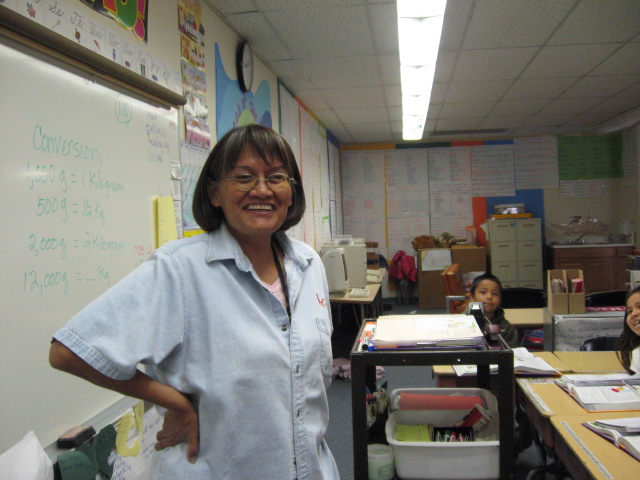 Native STAR
2/17/2012
Ms. Evelyn John, 
Teacher & Native Star
We have aligned these 10 core elements with the BIE’s Native STAR Indicators of Effective  Practice  for Education Line Offices.
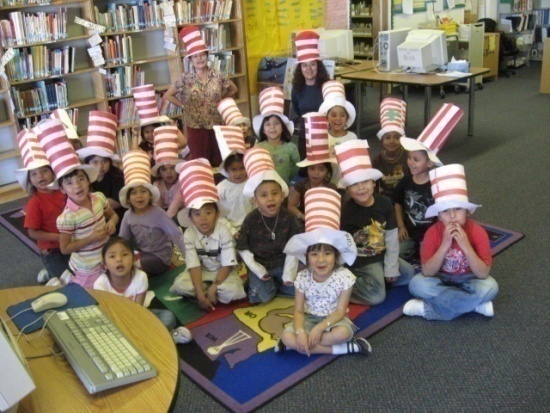 Kindergarten TiisNazbas
7
Rigorous Goals
2/17/2012
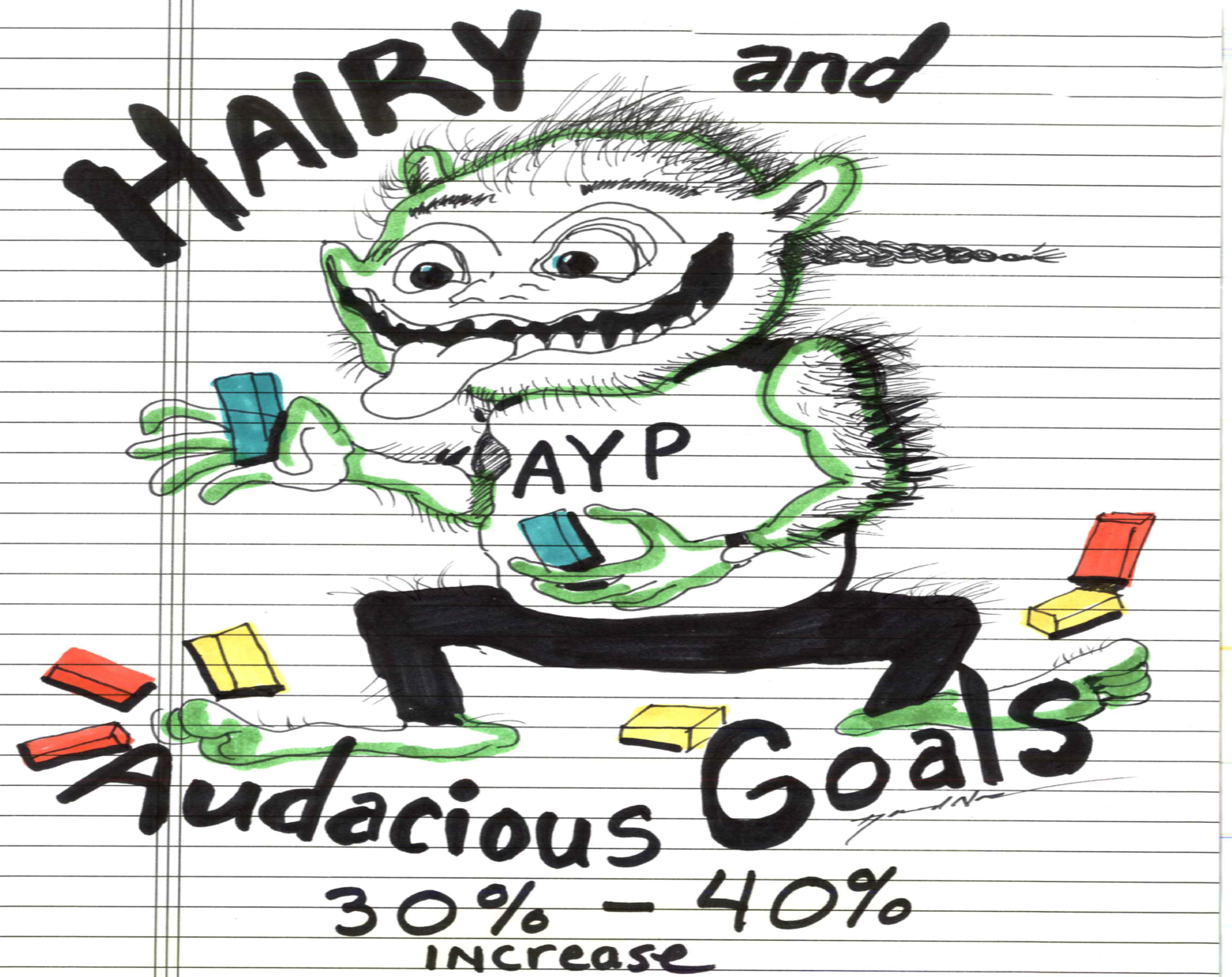 8